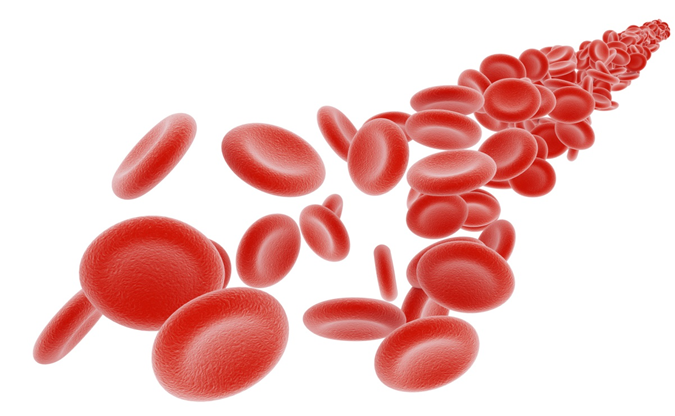 Крвни систем
Крв
Срце
Крвни судови
КРВ
Улога:

Транспорт:O2, хрнаљиве материје, CO2,штетне материје

Терморегулација

Имунитет- одбрана организма

Хомеостаза- одравање унурашње равнотеже организма
САСТАВ КРВИ
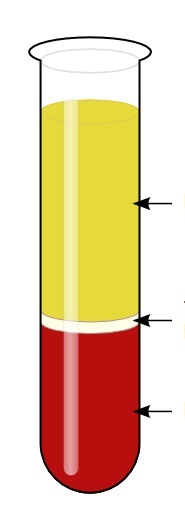 крвна плазма чини 55% крви, садржи 90% воде са
 шећерима,
беланчевинамаи минералнимсолима


леукоцити и тромбоцити чине 4% крви

еритроицити чине око 41% крви
ЕРИТРОЦИТИцрвена крвна зрнаца
Садрже хемоглобин, 
                    Везују кисеоник и угљен- диоксид
                    Немју једро
                    Настају у коштаној сржи
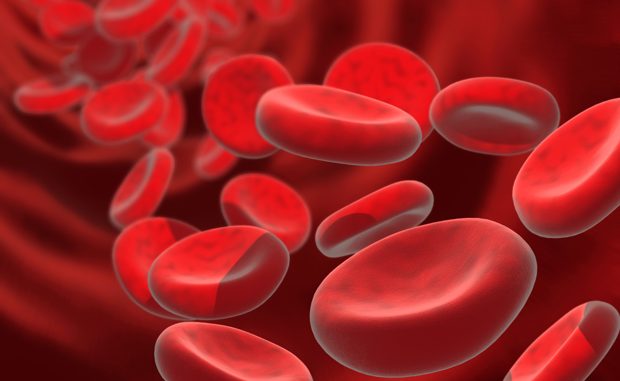 ЛЕУКОЦИТИ бела крвна зрнац
Немају сталан облик- амебоидни
Имамо три типа: лимфоцити,гранулоцити,моноцити
Заштита организма од инфекција- имунитет
Настају у коштаној сржи
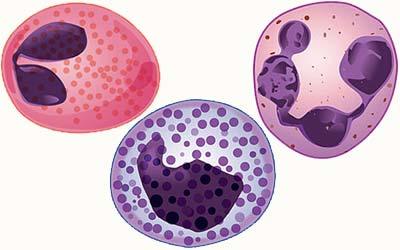 ТРОМБОЦИТИкрвне  плочице
Учествују у згрушавању крви – коагулација
У додиру са ваздухом ставара се тромб-крви угрушак
Настају у коштаној сржи
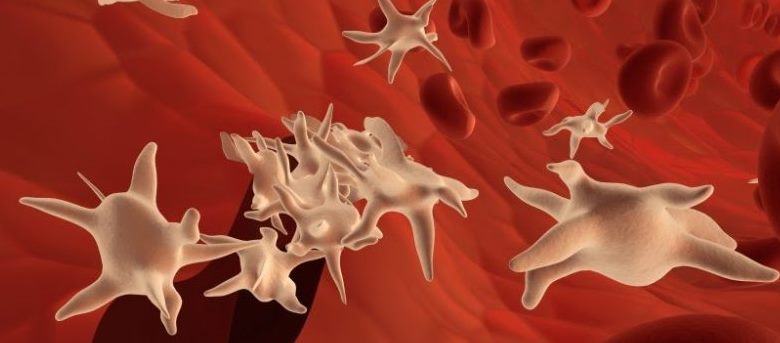 КРВНЕ ГРУПЕ
Наслеђује се
Еритроцити садрже беланчевине А и Б, у односу на њих одеђује се крвна група
Крвне групе: А, Б, АБ, О
Rh-фактор (+,-)
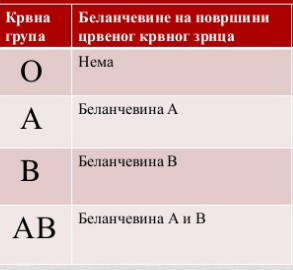 НАСЛЕЂИВАЊЕ КРВНИХ ГРУПА
Заступљеност крвних
              група у свету
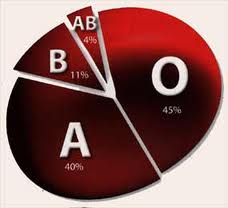 Међу становништвом Србије најчешћа је крвна    група А 41% а крвну  групу О има 39%.
Трансфузија крви у А Б О систему
Трансфузија- уношење крви даваоца у крвоток примаоца
                                д  а в а л а ц
                
                 п                               д а в ла ц
                 р
                 и
                 м
                 а
                 л
                 а
                 ц
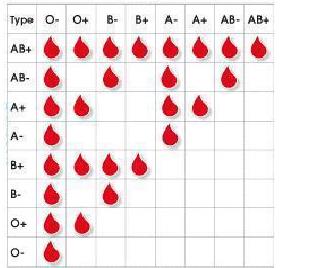 ИМУНИТЕТ
Одбрамбена способност организма да се брани
Леукоцити ставрају антитела (беланчевине) као одговор на антигене (страни организми)
        Типови имунитета :
                              активни  (после прележане болести)
Природни 
                               пасивни (наслеђен од мајке код беба)

                             активни- вакцинација
 Вештачки
                           пасивни- серуми,гамаглобулини
ЗАДАТАК
1. „ Која је моја крвна група? „
Распитај се код родитеља које су они крвне групе и помоћу табеле наслеђивања крвних група  утврди која крвна група је код тебе могућа.
2. Попуни табелу 
тако што ћеш упи-
сати у поља којим
крвним групама 
дата крвна група може да да крв приликом трансфузије .
3.Која крвна група је универзални давалац а која универзални прималац?
4. Распитај се код куће (картон за вакцинације) које си вакцине до сад примила/о.